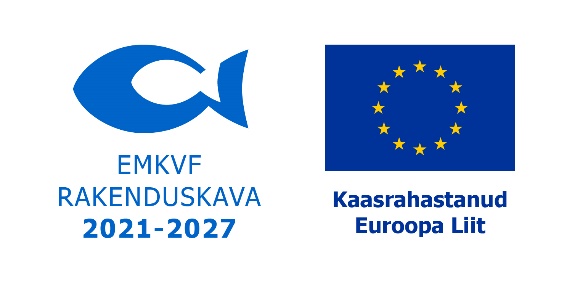 Ülevaade EMKVF meetmete rakendamise seisust ja indikatiivsest ajakavast
Juhani Papp
Rakendunud meetmed (1)
Kalapüügi teadmussiirde toetus
I taotlusvoor toimus 27.09.-04.10.2023. Toetust on määratud 3 121 000 eurot.
Vesiviljeluse teadmussiirde toetus
I taotlusvoor toimus 27.09.-04.10.2023. Toetust on määratud 1 415 000 eurot.
Vee-elusressursside väärindamise teadmussiirde toetus
I taotlusvoor toimus 27.09.-04.10.2023. Toetust on määratud 4 121 000 eurot.
Kalandusandmete kogumise toetus
I taotlusvoor toimus 29.11-13.12.2023. Toetust on määratud 7 498 053 eurot.
Tootmis- ja turustamiskavade toetus
I taotlusvoor toimus 15.11.-22.11.2023. Toetust on määratud 251 340 eurot.
Rakendunud meetmed (2)
Kalanduspiirkonna strateegia koostamise toetus
Taotlusvoor toimus 22.11.-06.12.2023. Toetust on määratud 254 568 eurot.
Kalanduspiirkonna tegevusrühma tegevustoetus
Taotlusvoor toimus 22.11.-06.12.2023. Toetust on määratud 5 051 324 eurot.
Kalanduspiirkonna strateegia rakendamise toetus (projekti toetus)
	Taotlusvoorud kuulutavad välja tegevusrühmad. Projekti toetuste 	eelarveks on kokku määratud 24 906 919 eurot.
Rakendunud meetmed (3)
Kalanduse kontrolli ja järelevalve toetus
I taotlusvoor toimus 28.02-20.03.2024, toetust on määratud 2 077 986 eurot.
Kalapüügi ja vesiviljelustoodete turuarendustoetus
Messide toetuse taotlusvoor avanes 17.04.2024 (2024. aasta taotlusvooru eelarve on 500 000 eurot). Sertifikaatide ja turu-uuringute taotlusvoorud avanesid 15.05.2024 (Need voorud on avatud kuni eelarveliste vahendite ammendumiseni, sertifikaatide eelarve on 500 000 eurot ja turu-uuringute eelarve on 100 000 eurot).
Kalapüügivahendi parendamise toetus
Taotlusvoor avaneb 26.06.2024. Taotlusvooru eelarve on 3 617 000 eurot ja voor on avatud eelarve ammendumiseni.
Kalade kudemistingimuste parendamise toetus
Eeldatavasti jõustub määrus juunis.
Planeeritavad meetmed (1)
Kalapüügi- ja vesiviljelustoodete töötlemise investeeringutoetus
Pärast meetme valikukriteeriumide kinnitamist seirekomisjoni poolt esitatakse eelnõu kooskõlastamisele (EISi kaudu). Määruse planeeritav jõustumine on juulis 2024 ning I taotlusvoor on kavas avada 2024 IV. 
Vesiviljeluse investeeringutoetus
Meetme määruse eelnõu on hetkel juriidilises ekspertiisis. Pärast ekspertiisi saadetakse eelnõu Euroopa Komisjonile arvamuse avaldamiseks, meetme valikukriteeriumid on kavas kinnitada seirekomisjonis kirjaliku protseduuriga. Määruse planeeritav jõustumine on oktoobris 2024 ning I taotlusvoor on kavas avada 2024 IV.
Planeeritavad meetmed (2)
Kalalaeva mootori vahetamise toetus (sisevete ja rannapüügi laevad)
Meetme määruse eelnõu edastati Euroopa Komisjonile arvamuse avaldamiseks 13.06.2024. Meetme valikukriteeriumid on kavas kinnitada seirekomisjonis kirjaliku protseduuriga. Määruse planeeritav jõustumine on septembris 2024, taotlusvoor on kavas avada 2025 aasta alguses ning voor on avatud eelarve ammendumiseni. Planeeritav eelarve on 400 000 eurot.
Planeeritavad meetmed (3)
Kalapüügi investeeringutoetus (investeeringud kalalaeva pardal ja jääpüügi investeeringud)
Määruse planeeritav jõustumine on jaanuaris 2025, taotlusvoor on kavas avada 2025 aasta II kvartal.
Traalpüügi sadama investeeringutoetus
Määruse planeeritav jõustumine on veebruaris 2025, taotlusvoor on kavas avada 2025 aasta II kvartal.
Välisturgude avamise toetus
Määruse planeeritav jõustumine on detsembris 2024, taotlusvoor on kavas avada 2025 aasta I kvartal.
Planeeritavad meetmed (5)
Kalapüügi uuringu toetus
Vesiviljeluse uuringu toetus
Vee-elusressursside väärindamise uuringutoetus
Keskkonnaalase uuringu toetus
Meetmete rakendamise aluseks on riiklike uuringute programm, mis on koostamisel. I-sed taotlusvoorud on plaanis 2024 IV kvartal.
Kalapüügiettevõtte innovatsioonitoetus
Vesiviljelusettevõtte innovatsioonitoetus
Kalapüügi- ja vesiviljelustoodete töötlemisettevõtte innovatsioonitoetus
Meetme määrus töötatakse välja 2025.
Planeeritavad meetmed (6)
Vesiviljeluse finantsinstrument 
Kalapüügi- ja vesiviljelustoodete töötlemise finantsinstrument
Halduslepingu sõlmimine finantsvahendusasutusega on kavas 2024 II pooles. 


Kriisiabi kalandussektorile erakorralise sündmuse korral
Meetme tingimuste määrus töötatakse välja vajadusel.
EMKVFi veebileht
EMKVFi rakendamist puudutav informatsioon, sh taotlusvoorude ajakava, toetuse saajate andmed, seirekomisjoni istungite materjalid jne avalikustatakse veebilehel: 

https://www.pria.ee/infokeskus/EMKVF-2021-2027
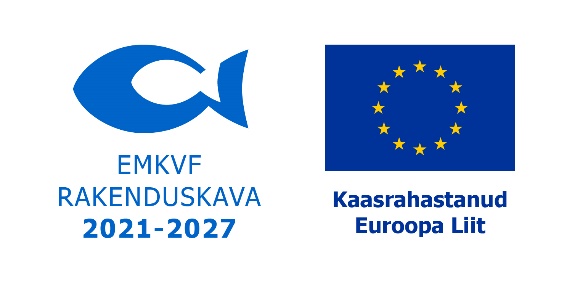 Tänan tähelepanu eest!
Juhani Papp